硅像素探测器和无线数据传输技术研究
年度进展
董明义
On behalf of project 2 group

2024.11.29
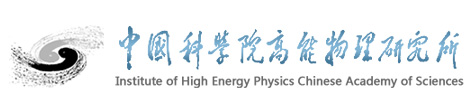 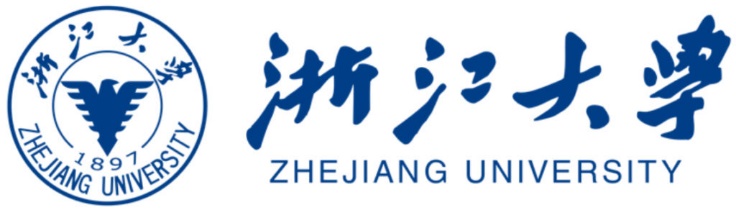 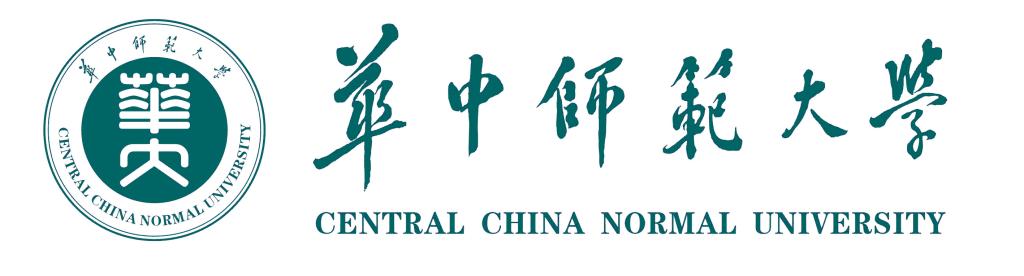 1
课题二目标和内容
硅像素探测器（低功耗、快读出和高定时精度的硅像素传感器芯片和大规模读出样机）
基于CMOS的顶点探测器技术 
高空间分辨
快读出速度
基于HVCMOS的径迹探测器技术

无线传输技术（多通道无线数据传输原型系统）
2
硅像素探测器
研究内容：深入研究像素传感器芯片，使顶点探测器的各项指标全面达到要求；研发新型的高压CMOS技术
考核指标：硅像素顶点探测器样机的位置和定时精度、功耗分别达 3m, 100ns, 100mW/cm2
            高压CMOS径迹探测器样机的位置和定时精度、功耗分别达 10m, 10ns, 200mW/cm2
研究方法和技术路线：分别进行高空间分辨、高时间分辨芯片和高压CMOS芯片的优化设计；推动国产55nm技术的发展；
在样机中组合使用 高空间分辨芯片和高时间分辨芯片，研究和提高整体性能
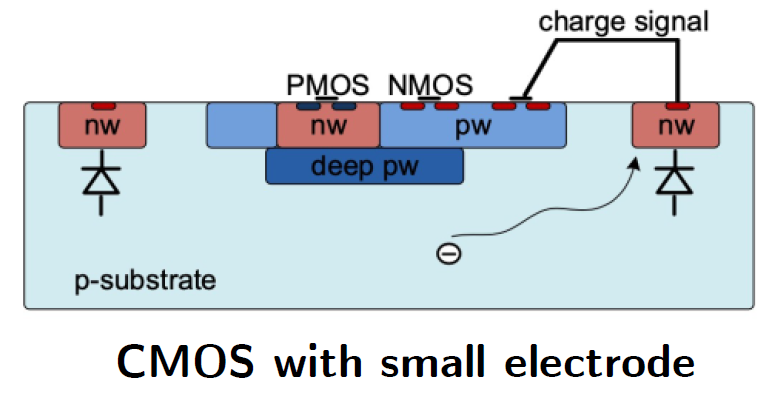 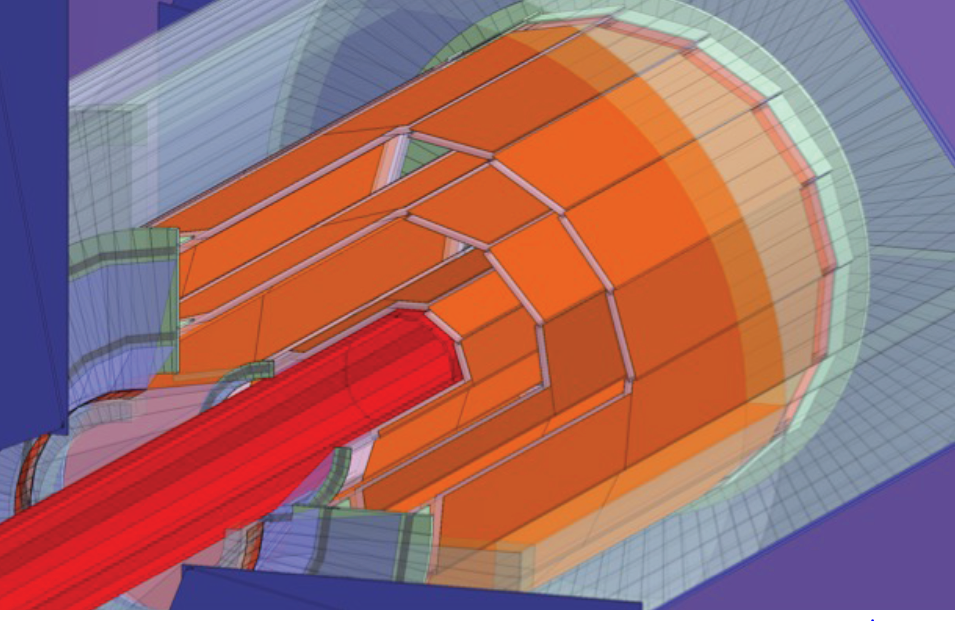 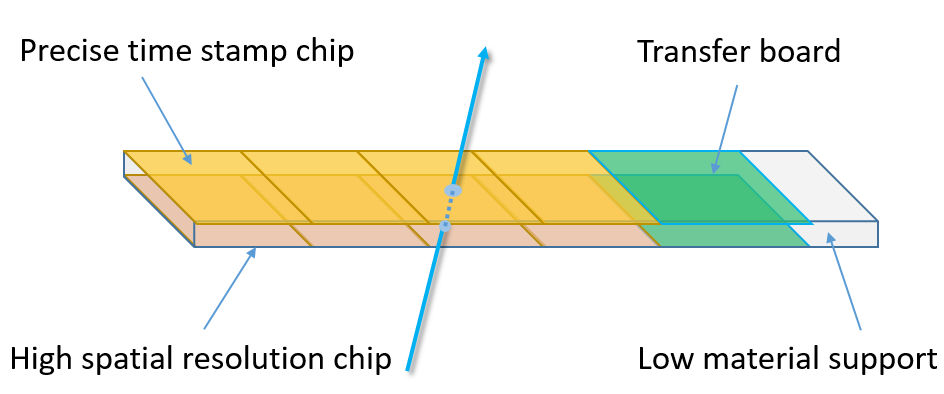 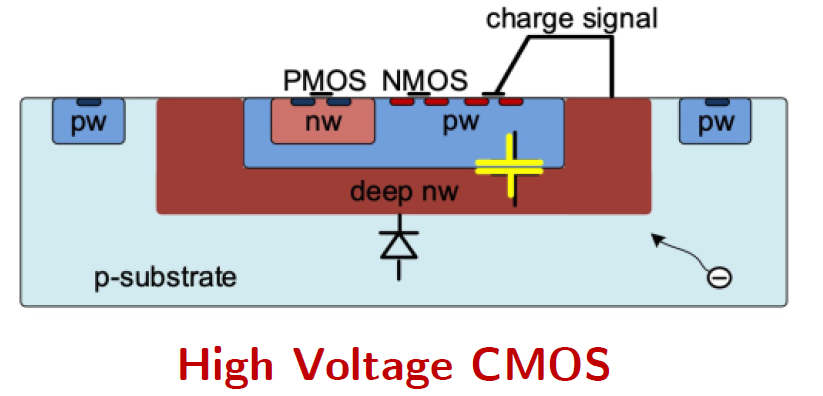 探测器模块方案
3
CEPC 顶点探测器设计
无线数据传输技术
研究内容：研发无线数据传输技术，减小对线缆的依赖，并以应用于高能物理实验为目标
考核指标：多通道无线数据传输原型系统总传输带宽 ≥30Gbps ，满足数据上传下发的需求
研究方法和技术路线：上行高带宽数据采用无线的光通信，下行的低带宽配置信息采用无线的电通信，用硅像素顶点探测器样机来检验其性能表现
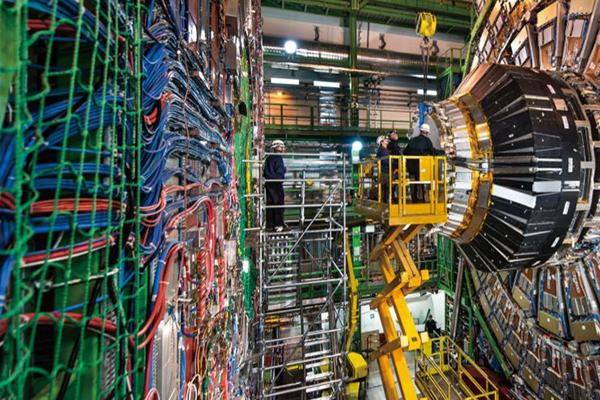 CERN的LHC探测器的电缆排布
无线数据传输
4
任务分解
课题参与单位和任务分解：
高能物理研究所（648万）：课题牵头单位，负责顶点和径迹探测器硅像素传感器芯片和样机的研制，针对顶点探测器研究无线数据传输与控制技术
华中师范大学（108万）：参加顶点探测器硅像素传感器芯片设计和性能测试
浙江大学（180万）：参加径迹探测器硅像素传感器芯片的设计和性能测试，负责原理验证芯片的数字电路部分设计及相关测试，以及探测器系统优化测试
课题总预算 936万
5
研究进度安排
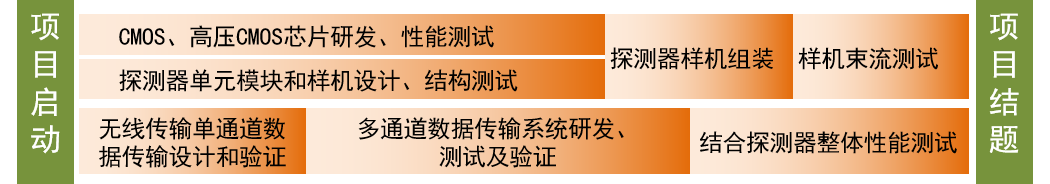 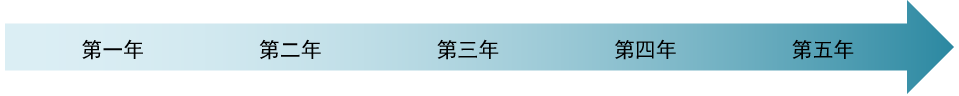 6
关键时间节点
7
高空间分辨CMOS进展
基于JadePix-3小像素和低功耗的成功经验，完成了JadePix-5设计
升级了HIT驱动的像素读出逻辑，弥补JadePix-3读出速度慢的短板
读出时间大幅缩减：100 μs -> 1 μs
解决了20mm x 15mm大面积带来的复杂度问题：电压衰减、长线驱动、时序裕量，…
开展阵列外围电路的低功率优化设计
已完成版图设计，将与法国IPHC合作流片（180nm TJ CPS工艺）
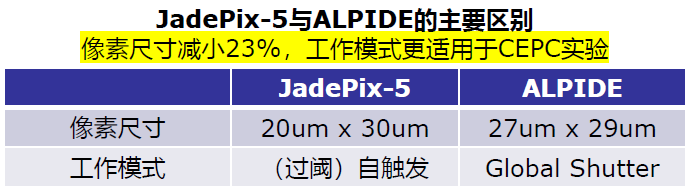 8
JadePix-5设计
行地址解码器
阵列规模：896行 x 480列
预留MASK面积2cmx1.5cm
像素尺寸：20um x 30um
长条形有利于提高rϕ方向分辨
但也要考虑z方向的电荷收集效率
设计分工
王安琪：像素
周扬：AERD和像素阵列
王云翔：外围读出
卢云鹏：整体电路和集成
复用了JadePix-3的DAC和SPI模块（华师设计）
Matrix
列地址解码器
JadePix-3的探测效率研究
（16um x 26um像素）
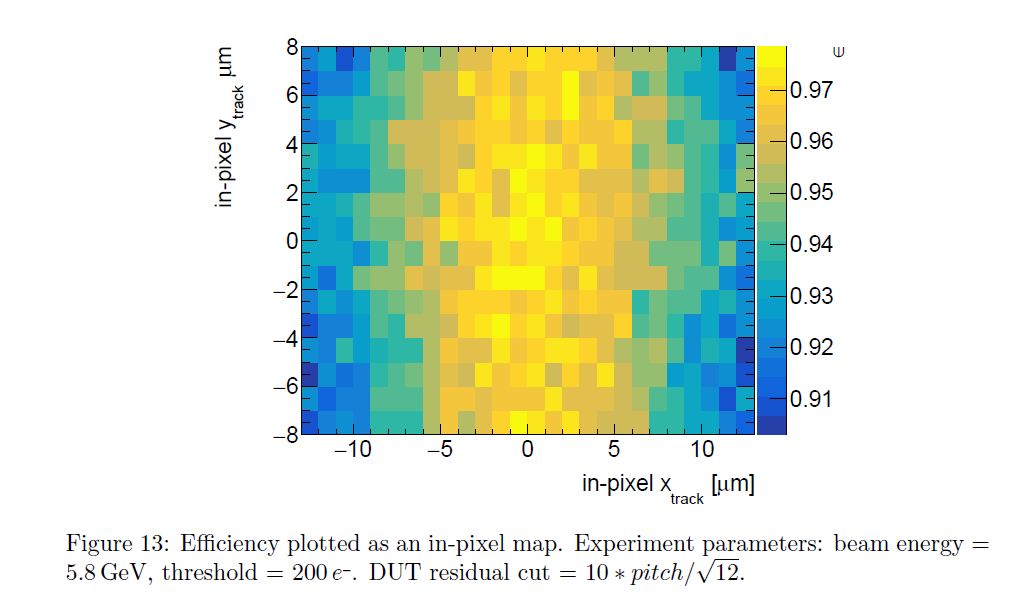 Peripheral
DAC
SPI
CLOCK
并行输出
测试输出
9
JadePix-5设计
15mm
JadePix-5参数及与JadePix-3比较
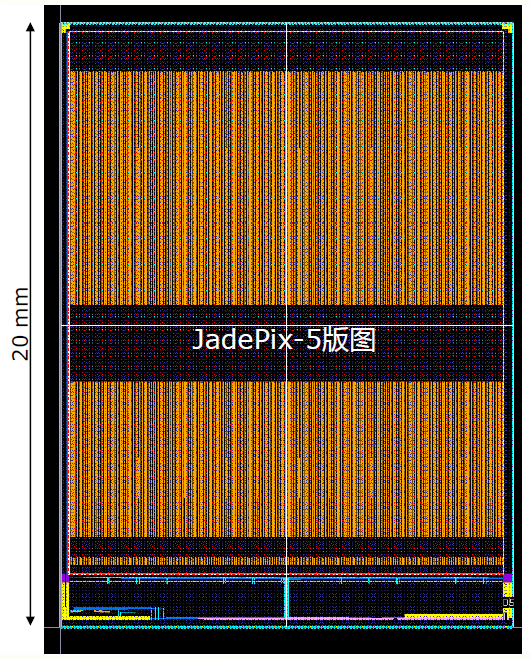 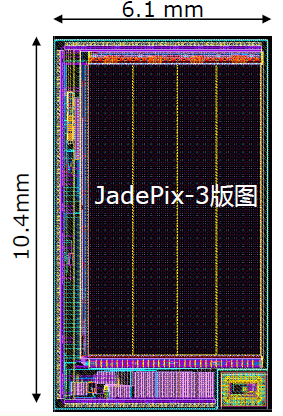 10
快读出速度CMOS进展
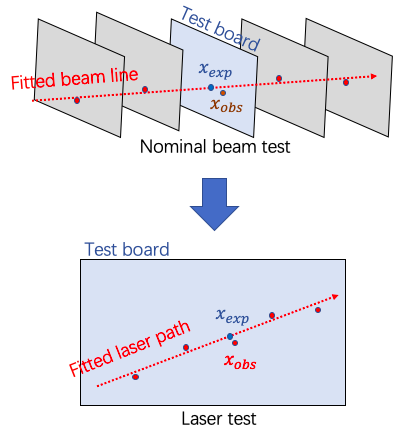 TaichuPix 束流望远镜初步结果（时间分辨）
时间分辨率好于50ns，好于100ns 时间分辨的要求，满足指标要求
计划发表文章
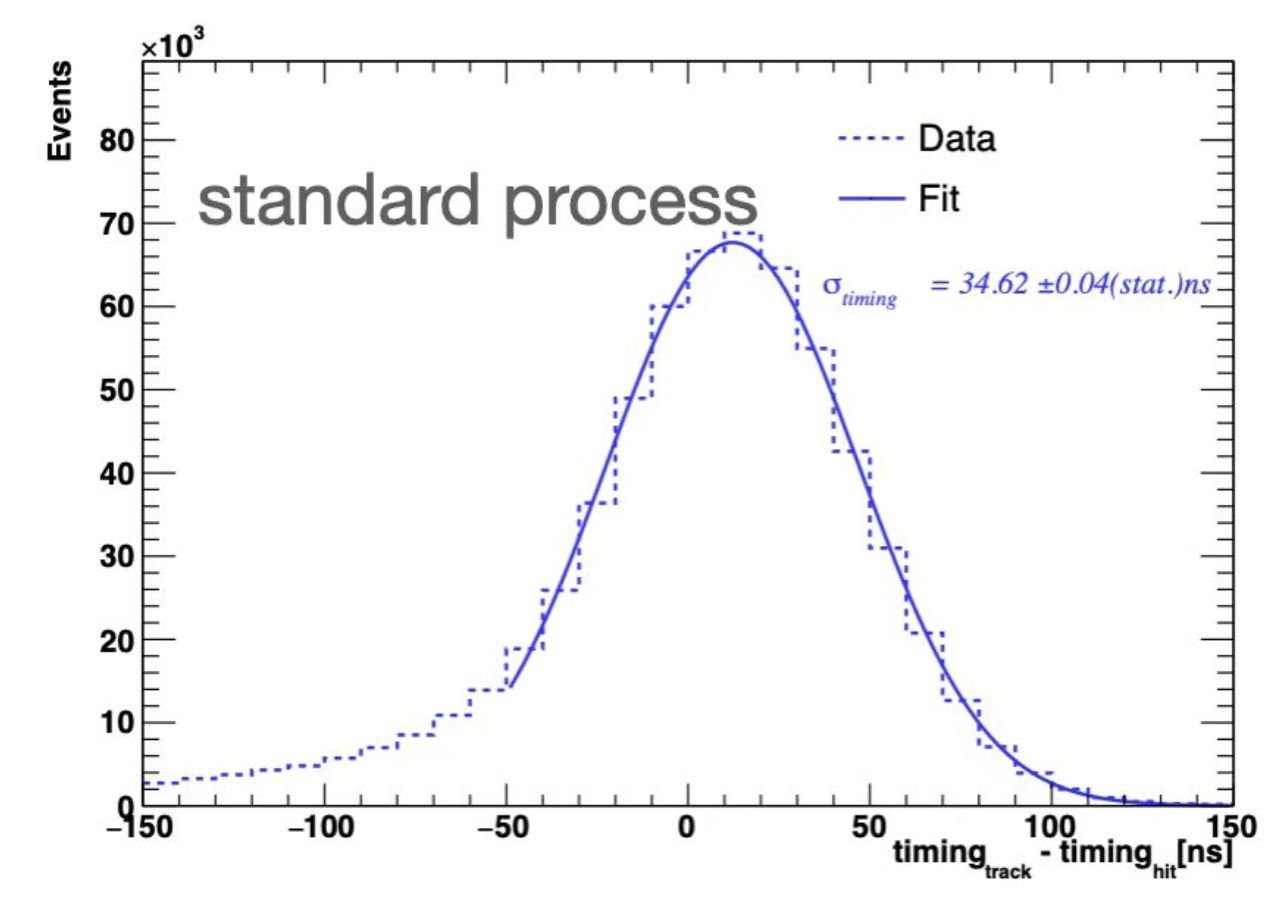 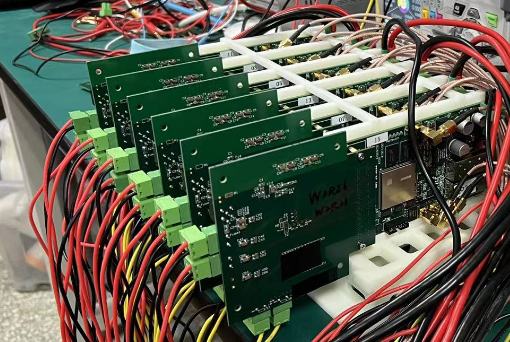 11
TaichuPix芯片空间分辨
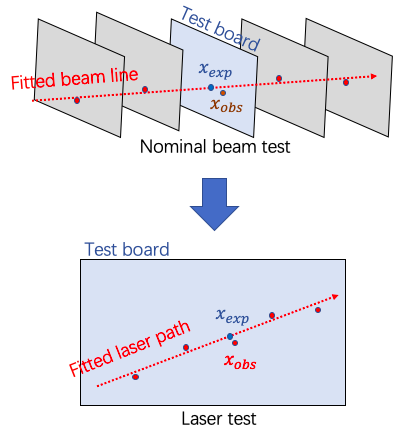 太初芯片的空间分辨：
4.5 μm （束流测试），像素尺寸25μm*25 μm
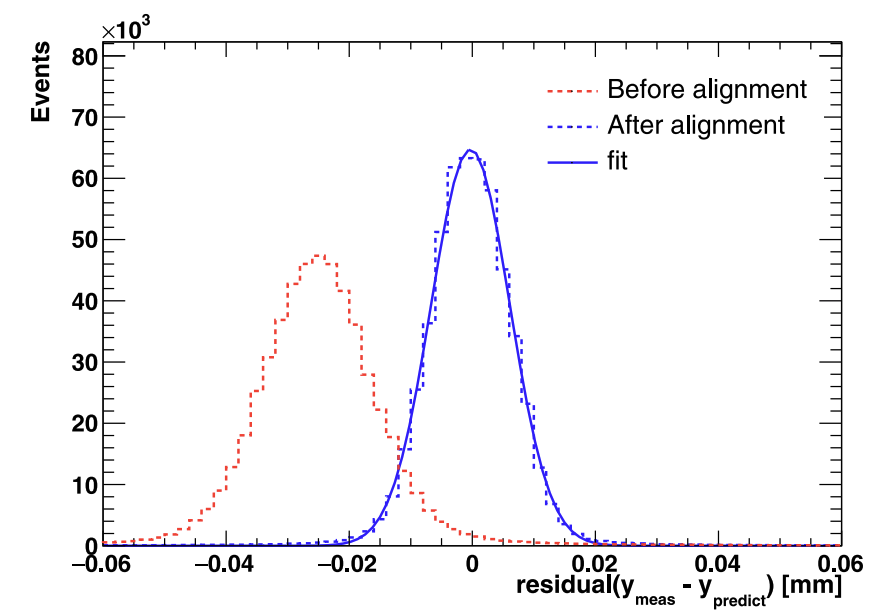 Nucl.Instrum.Meth. A 1059(2024) 168945
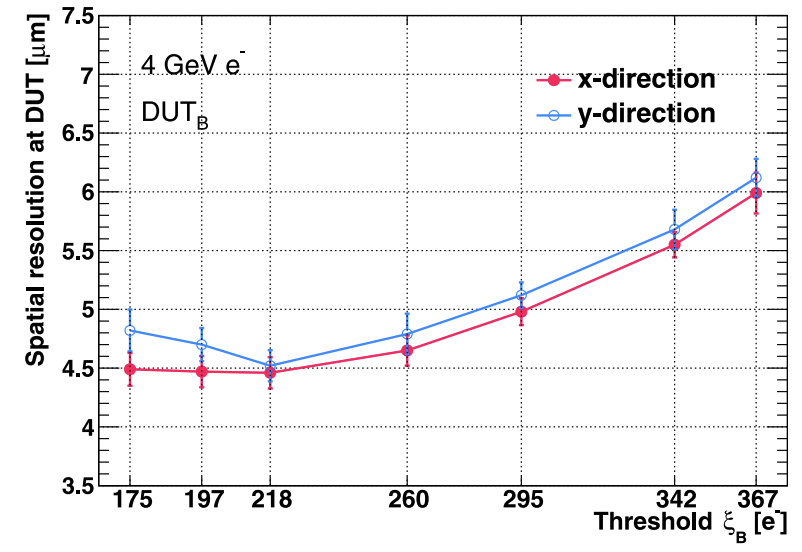 12
TaichuPix 抗辐照性能
MOST3项目无指标， CEPC vertex探测器最终需要承受𝟏𝟎𝟏3𝒏𝒆𝒒⋅ 𝒄𝒎-𝟐 
辐照后束流测试表明
 探测效率 >99% @ 𝟏𝟎𝟏3𝒏𝒆𝒒⋅ 𝒄𝒎-𝟐 ， 探测效率>95% @ 1.5* 𝟏𝟎𝟏4𝒏𝒆𝒒⋅ 𝒄𝒎-𝟐
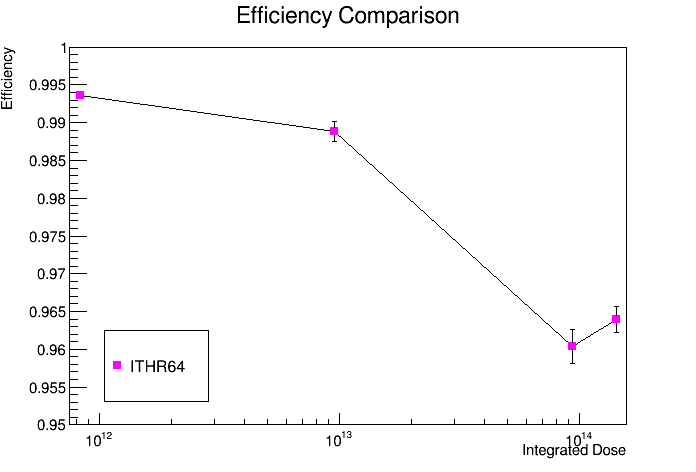 13
HVCMOS研究进展
完成首个55nm工艺高压CMOS原理验证芯片COFFEE2的设计和流片
2023年8月提交4mm×3mm MPW流片用于初步工艺验证
1. Passive diode for study on sensing diode and charge sharing
2. in-pixel amplifier or discriminator designs for process validation
3. Digital readout periphery study
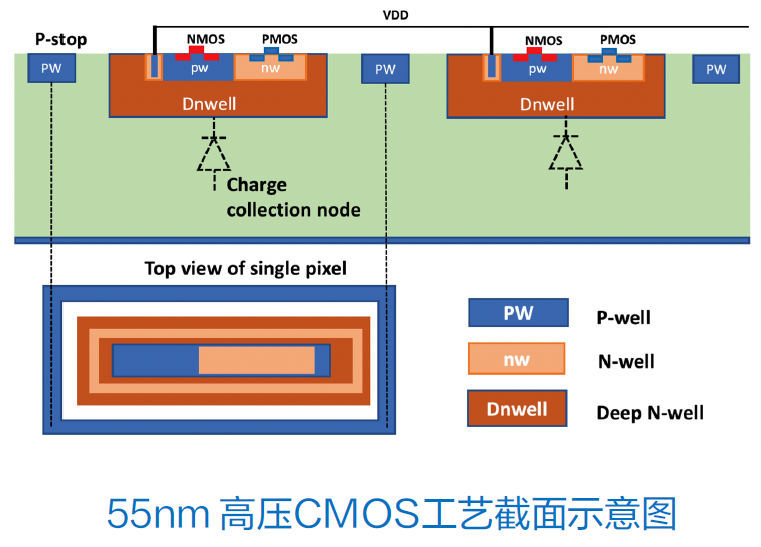 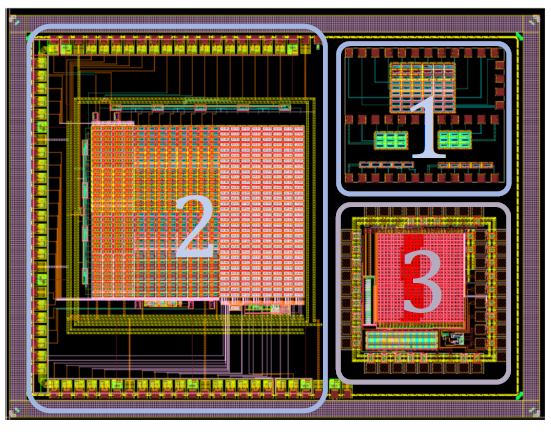 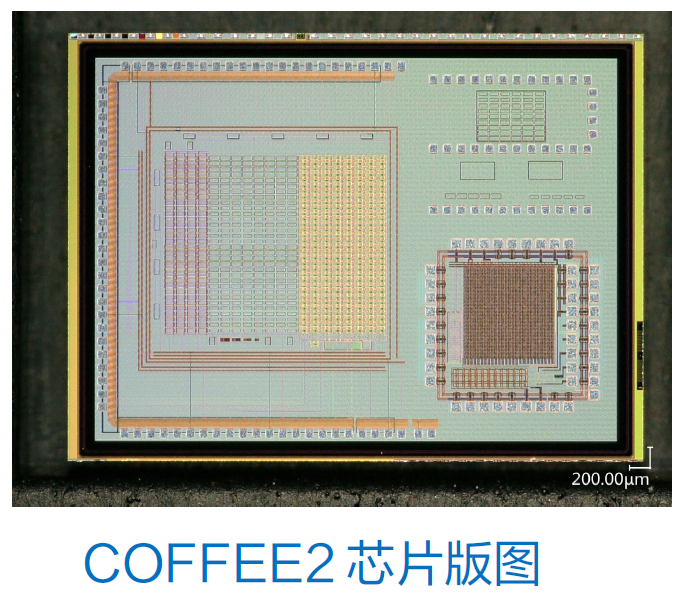 COFFEE2芯片版图
14
Sensor测试
击穿电压– 70V
击穿时尚未达到全耗尽，与仿真结果一致
击穿发生在深n阱边缘（与p阱接触部分）
仿真线上高阻衬底可显著提高击穿电压和耗尽区
单个像素电容30-50fF
暗电流~0.01nA，1014 neq cm-1 辐照后升至~1nA
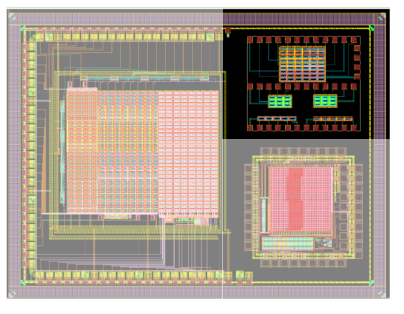 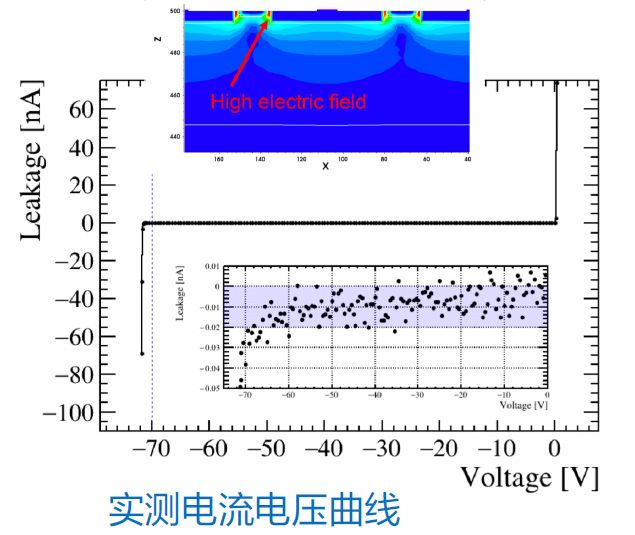 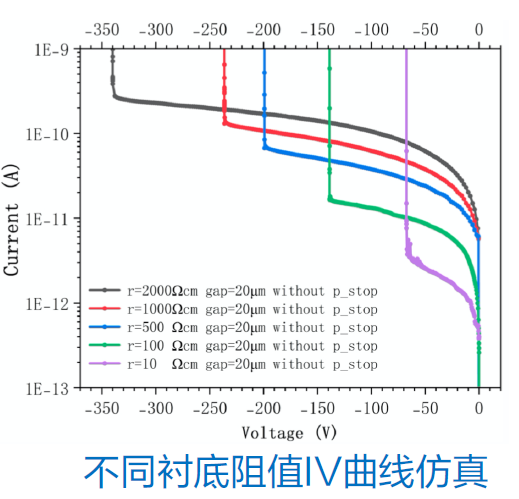 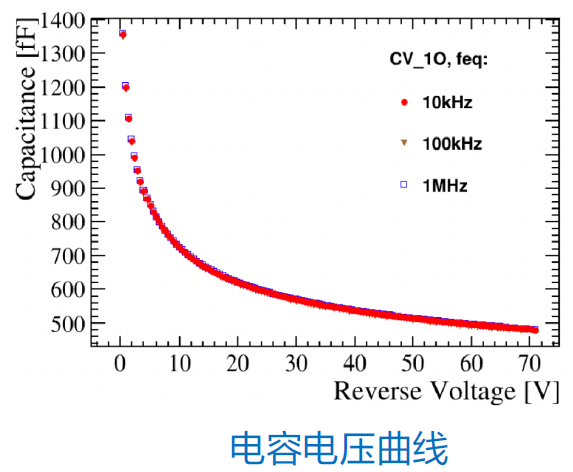 15
电路测试
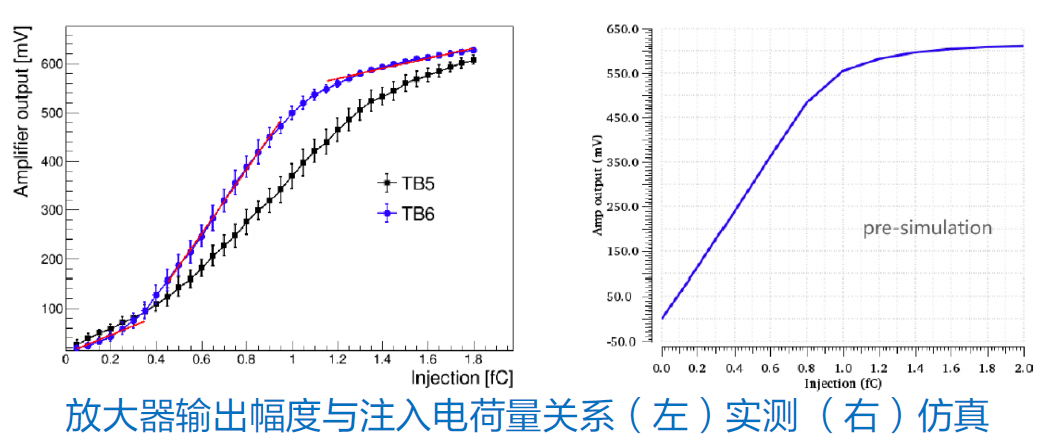 利用电荷注入功能可研究放大器响应
线性区与仿真基本一致
像素间有不均匀性
观察到对激光信号、放射源信号响应
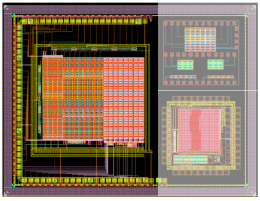 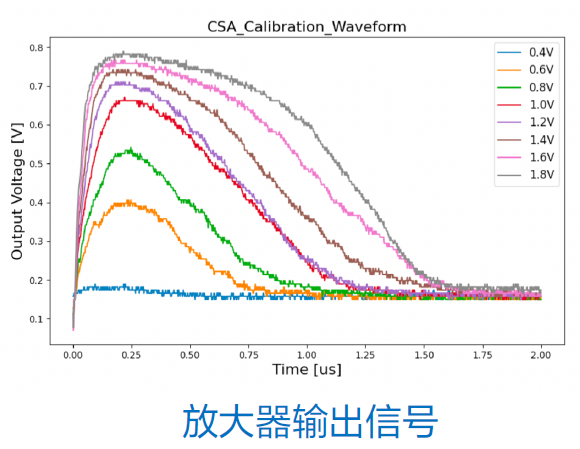 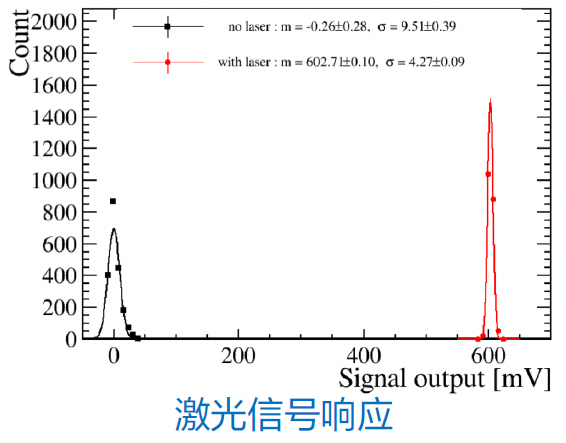 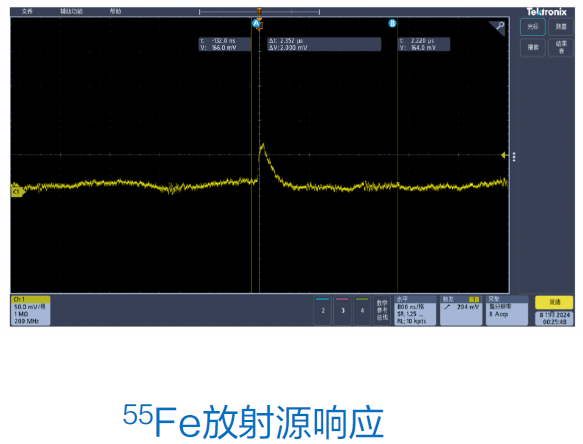 16
无线传输技术研究（毫米波技术）
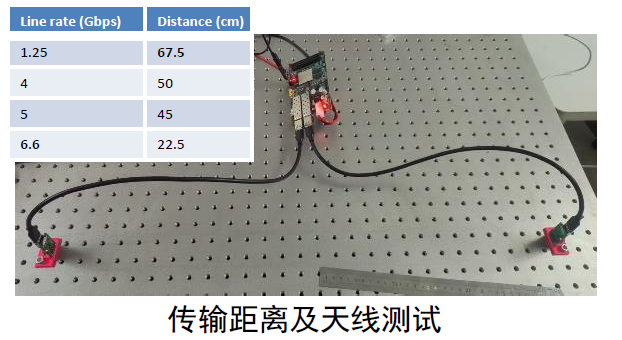 开展多种技术的调研，针对Wifi，毫米波和无线光通信搭建了相应的测试系统并完成了部分性能的测试。
完成探测器应用可行性研究，基本解决了毫米波技术在探测器应用中的关键问题
传输距离，穿透性
与探测器干扰
通道间串扰
研发远距离毫米波传输模块，实现天线尺寸及物质量的显著减小，极大拓展信号传输距离
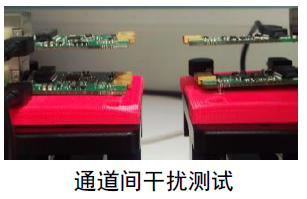 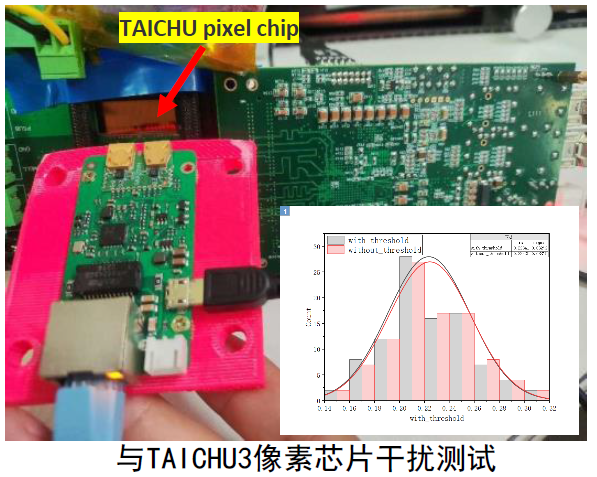 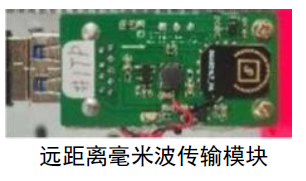 17
无线光传输技术研究
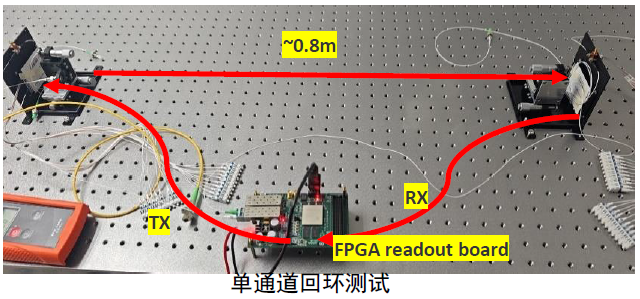 完成了短距离无线光传输的系统搭建，并与已有的顶点探测器原型系统结合，进行了传输误码测试等
与现有的读出原型系统接口兼容（SFP+）
测试结果：单无线光路支持12通道并发10Gbps回环测试，误码率< 1.0×10-14 @ 10Gbps PRBS32
最远传输距离1.7m
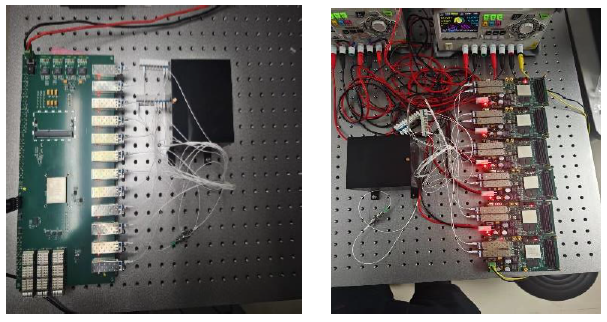 18
多通道收发测试
会议交流和文章发表统计
论文发表情况
19
学术交流与会议报告情况
20
学术交流与会议报告情况
21
经费执行情况
22
小结
课题二各部分基本按计划完成了年度任务
JadPix-5完成了芯片设计
TaichuPix完成了性能研究，时间分辨满足指标要求
HVCMOS完成首个55nm原理验证芯片COFFEE2的设计、流片，及初步测试，得到了预期结果，实现工艺验证
无线传输开展多种技术的调研，针对Wifi，毫米波和无线光通信搭建了相应的测试系统并完成了部分性能的测试
23
下一步研究计划
完成JadePix-5芯片流片（明年初）及测试
进行顶点测试探测器样机设计（结合两款芯片的样机系统）
提交下一版HVCMOS流片（明年1月份）（COFFEE3全功能芯片设计）
分步骤开展全功能原理验证芯片设计
架构设计 -> 关键功能模块验证 ->  全功芯片设计
新型读出架构
含有像素内TDC的异步阵列读出
针对时间不确定性来源，分别优化电路设计
无线传输技术进一步完成性能评估，开展多通道集成以及与探测器结合的测试
24